Dégustons!
Un partage de recettes entre amis
Préactivité: Les expressions idiomatiques
Qui suis-je? Un jeu de devinettes
                                   (Annexe 1)
1. Je suis une expression qui signifie: être     en plein d’énergie, être en forme.          Qui suis-je?
« Les carottes sont cuites »
« Avoir la pêche »
« Raconter des salades »
JE SUIS: « Avoir la pêche.» 
Exemple: Wow, Jacob! Tu as la pêche ce matin!
2. Je suis une expression qui signifie: avoir   très faim.   Qui suis-je?
« Avoir une faim de loup »
« Manger comme un ogre »
« Manger sur le pouce »
JE SUIS: « Avoir une faim de loup.»
Exemple: À la fin de la journée, je rentre chez moi avec une faim de loup!
3. Je suis une expression qui signifie:    manger, se restaurer rapidement,     légèrement.Qui suis-je?
« La moutarde lui monte au nez »
« Avoir du pain sur la planche »
« Casser la croûte »
JE SUIS: « Casser la croûte. » 
Exemple: Veux-tu casser la croûte avant de partir?
4. Je suis une expression qui signifie:   manger énormément, en grande quantité.Qui suis-je?
« Manger comme un ogre »
« Ce ne sont pas tes oignons »
« Raconter des salades »
JE SUIS: « Manger comme un ogre ». 
Exemple: Il travaille si fort, il doit manger comme un ogre!
5. Je suis une expression qui signifie: ne   pas se sentir bien.Qui suis-je?
« Avoir du pain sur la planche »
« Ne pas être dans son assiette »
« Ce ne sont pas tes oignons »
JE SUIS: « Ne pas être dans son assiette. »
Exemple: Albert ne vient pas au cinéma ce soir, il n’est pas dans son assiette.
6. Je suis une expression qui signifie:    manger très vite.Qui suis-je?
« Avoir un petit creux »
« Manger sur le pouce »
« Avoir du pain sur la planche »
JE SUIS: « Manger sur le pouce.»
Exemple: Nous sommes en retard, il faut manger le déjeuner sur le pouce.
7. Je suis une expression qui signifie:        de devenir coléreux ou énervé.Qui suis-je?
« La moutarde lui monte au nez »
« Ce ne sont pas tes oignons »
« Raconter des salades »
JE SUIS: « La moutarde monte au nez. »
Exemple: Quand il est frustré, la moutarde lui monte au nez facilement.
8. Je suis une expression qui signifie: avoir   beaucoup de travail, beaucoup de tâches.Qui suis-je?
« Mettre la main à la pâte »
« Avoir du pain sur la planche »
« Ce ne sont pas tes oignons »
JE SUIS: « Avoir du pain sur la planche.»
Exemple: Il faut que je me lève tôt demain matin. J’ai du pain sur la planche!
9. Je suis une expression qui signifie: de   participer au travail.Qui suis-je?
« Mettre la main à la pâte »
« Raconter des salades »
« Ce ne sont pas tes oignons »
JE SUIS: « Mettre la main à la pâte.» 
Exemple: Si nous mettons tous la main à la pâte, nous finirons cette tâche avant midi.
10. Je suis une expression qui signifie:      mêle-toi de tes affaires.Qui suis-je?
« Avoir du pain sur la planche »
« Ce ne sont pas tes oignons »
« Les carottes sont cuites »
JE SUIS: « Ce ne sont pas tes oignons.»
Exemple: Le problème entre moi et mon ami ne sont pas tes oignons, Jean. Nous le résoudrons nous-mêmes.
11. Je suis une expression qui signifie: raconter des mensonges.Qui suis-je?
« Raconter des salades »
« Ne pas être dans son assiette »
« Les carottes sont cuites »
JE SUIS: « Raconter des salades. » 
Exemple: Si tu racontes des salades trop souvent, personne ne te croira quand tu diras la vérité.
12. Je suis une expression qui signifie: il n’y a aucun espoir.Qui suis-je?
« Les carottes sont cuites »
« Ce ne sont pas tes oignons »
« Avoir un petit creux »
JE SUIS: « Les carottes sont cuites. » 
Exemple: Les Jets jouent contre les Canadiens ce soir. Les carottes sont cuites pour Montréal!
13. Je suis une expression qui signifie:     avoir un peu faim.Qui suis-je?
« Avoir un petit creux »
« Avoir la pêche »
« Avoir une faim de loup »
JE SUIS: « Avoir un petit creux.» 
Exemple: Est-ce que je peux avoir une collation maintenant? J’ai un petit creux.
Activité1: Le vocabulaire pour faire la cuisine
Reconnaître la fonction des mots: 
le nom commun, le verbe, l’adjectif qualificatif, l’adverbe
Quelle est la fonction d’un mot?La fonction d’un mot est déterminée selon le rôle qu’il s’occupe par rapport à un autre mot ou un groupe de mots dans une phrase.En voici quelques uns:
Quelle est la fonction d’un mot?
Des noms communs utiles  pour faire la cuisine:                                    (Annexe 3)
un four, une cuisinière, un micro-ondes, un bol, 
une cuillère (à thé, à table), une fourchette, une portion
un couteau, une assiette, une tasse (à mesurer)
une plaque (à biscuits, de cuisson), un pot, une marmite, le frigo, 
un poêle (à frire), le congélateur, le réfrigérateur, l’évier, 
une amuse-bouche, une collation, un goûter, le dîner, le souper, 
le déjeuner, un ingrédient, une recette, la préparation, la cuisson, 
une recette, un mets, etc.
Des verbes utiles pour faire la cuisine:                              (Annexe 3)
mijoter, fouetter, mesurer, brunir, tartiner, caraméliser, frire, écaler, enrober, fariner, hacher, mariner, réduire, (faire) cuire, tamiser, couper, rôtir, bouillir, laver, saupoudrer, déguster, laver réchauffer, trancher, mélanger, ajouter, faire dorer, badigeonner, saler, poivrer, etc.
Des adjectifs qualificatifs utiles pour faire la cuisine:                                  (Annexe 3)
moelleux, délicieux, crémeux, 
épicé, croquant, chaud, tiède, froid,
frais, cru, tamis, sucré, 
sûr, amer, tendre, etc.
Des adverbes utiles pour faire la cuisine:                               (Annexe 3)
trop, longtemps, rapidement, 
vite, lentement, beaucoup, 
soigneusement, etc.
Activité 2: L’impératif et la phrase impérative
Apprendre comment conjuguer à l’impératif
Catégorisez les phrases suivantes sur votre billet d’entrée.                               (Annexe 4)
Écoutons au professeur!
Jacob prend la pomme du panier.
Joue au soccer avec ton frère, s’il te plaît.
Arrêtez de vous plaindre!
Ils arrêtent de parler quand l’enseignant rentre dans la salle.
Suivez les directives sur la feuille de travail. 
Mange tout ton dîner cette fois.
Tu parles de tes rêves avec tes amis.
Mon ami et moi écoutons la nouvelle chanson d’Alexandre Poulin.
Catégorisez les phrases
Les phrases qui commencent par un nom ou un pronom (un sujet)
Les phrases qui commencent par un verbe
Jacob prend la pomme du panier.
Mon ami et moi écoutons la nouvelle chanson d’Alexandre Poulin.
Ils arrêtent de parler quand l’enseignant rentre dans la salle.
Tu parles de tes rêves avec tes amis.
Suivez les directives sur la feuille de travail. 
Mange tout ton dîner cette fois.
Écoutons au professeur!
Arrêtez de vous plaindre!
Joue au soccer avec ton frère, s’il te plaît.
Conjuguez les verbes suivants au présent (Annexe 5)
Conjuguez les verbes suivants au présent (Annexe 5)
Visionnons ensemble! 
Comment conjuguer à l’impératif
Mise en pratique- conjuguer à l’impératif                                          (Annexe 6)
Reprenez les phrases déclaratives (les phrases qui commencent par un sujet) que vous avez catégorisées au début de la classe.

2. Réécrivez-les en respectant les 3 personnes (invisibles) de l’impératif.
Billet de sortie                                             (Annexe 7)
Quelles sont les trois particularités de la conjugaison à l’impératif qui ont été présentées dans la vidéo?
1. 

2. 

3.
Activité 3:Le projet- Ma recette
Buts:
le bon emploi des phrases impératives et du vocabulaire pour faire la cuisine;
l’emploi approprié des expressions idiomatiques.

Facultatif: l’intégration des mathématiques
la multiplication des nombres décimaux
faire des rapports
Les critères du projet
Note à l’enseignant: Les critères proposés se retrouvent dans la planification du scénario d’apprentissage. Dans le but d’inclure les élèves, SVP, utilisez cette diapositive pour établir les critères du projet.
Une recette pour une collation croquante!
Si, après l’école, tu as un petit creux, prépare cette recette facile pour une bonne collation saine et croquante.
 Des fourmis sur une bûche
       Temps de préparation                       Portions      
             15 minutes                              2 portions (1, 25 branches par portion)
Qu’est-ce qu’il te faut : les ingrédients
2,5 tranches de céleri
2,75 cuillères à table de beurre d’arachides crémeux
Des raisins secs pour les « fourmis »
       ** Si tu manges comme un ogre ou si tu prépares la collation pour 6 personnes, multiplie la recette par 3!
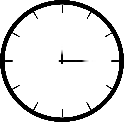 Des fourmis sur une buche … suite
Que dois-tu faire? 
Étape 1: Prends des tranches de céleri frais du frigo. Coupe-les s’il le faut.
Étape 2: Lave les tranches de céleri. Sèche-les avec une serviette.
Étape 3: Tartine chaque tranche de céleri avec du beurre d’arachides. Utilise un couteau et non ton doigt! Voilà! Ce sont les « bûches »!
Étape 4: Place les raisins secs en rangée dans le beurre d’arachide. Voilà, les  « fourmis »! 
Étape 5: Partage ta collation avec quelqu’un – ton petit frère, peut-être?
Étape 6: Croquez vos fourmis et bûches! Mastiquez bien les fourmis pour qu’elles ne vous chatouillent pas!
Étape 7: Nettoye le comptoir et lave la vaisselle utilisée parce que c’est la chose gentille à faire.
Des fourmis sur une bûche … suite
Substituts
Au lieu du céleri:
Tranche une pomme en deux. Une demi-pomme = 1 portion. Assure-toi que les demies de pommes sont égales!
Au lieu du beurre d’arachides:
Prépare la recette avec du fromage à la crème, du beurre de tournesol ou d’amandes ou avec de la tartinade au fromage. 
Au lieu des raisins secs:
Utilise des amandes, des pépites au chocolat, des graines de tournesol ou des bleuets pour les fourmis.
Un retour sur mon apprentissage                                           (annexe 9)
Prends quelques minutes à réfléchir sur ton apprentissage et réponds au questionnaire. 
Sois prêt à en discuter avec ton enseignant.